Virtual 
Campaign
Here is where your marketing campaign begins
CONTENTS OF THIS TEMPLATE
Here’s what you’ll find in this Slidesgo template: 
A slide structure based on a marketing campaign, which you can easily adapt to your needs. For more info on how to edit the template, please visit Slidesgo School or read our FAQs.
An assortment of illustrations that are suitable for use in the presentation can be found in the alternative resources slide.
A thanks slide, which you must keep so that proper credits for our design are given.
A resources slide, where you’ll find links to all the elements used in the template.
Instructions for use.
Final slides with:
The fonts and colors used in the template.
A selection of illustrations. You can also customize and animate them as you wish with the online editor. Visit Stories by Freepik to find more. 
More infographic resources, whose size and color can be edited. 
Sets of customizable icons of the following themes: general, business, avatar, creative process, education, help & support, medical, nature, performing arts, SEO & marketing, and teamwork.
You can delete this slide when you’re done editing the presentation.
ABOUT US
CONTENT PLAN
04
01
You could describe the topic of the section here
You could describe the topic of the section here
MARKET ANALYSIS
BUDGET
02
05
You could describe the topic of the section here
You could describe the topic of the section here
GOALS & STRATEGY
KPI OVERVIEW
03
06
You could describe the topic of the section here
You could describe the topic of the section here
01
ABOUT US
You could enter a subtitle here in case you need it
OUR COMPANY
Your Logo
Mercury is the closest planet to the Sun and the smallest one in the Solar System—it’s only a bit larger than the Moon
ABOUT THE PRODUCT
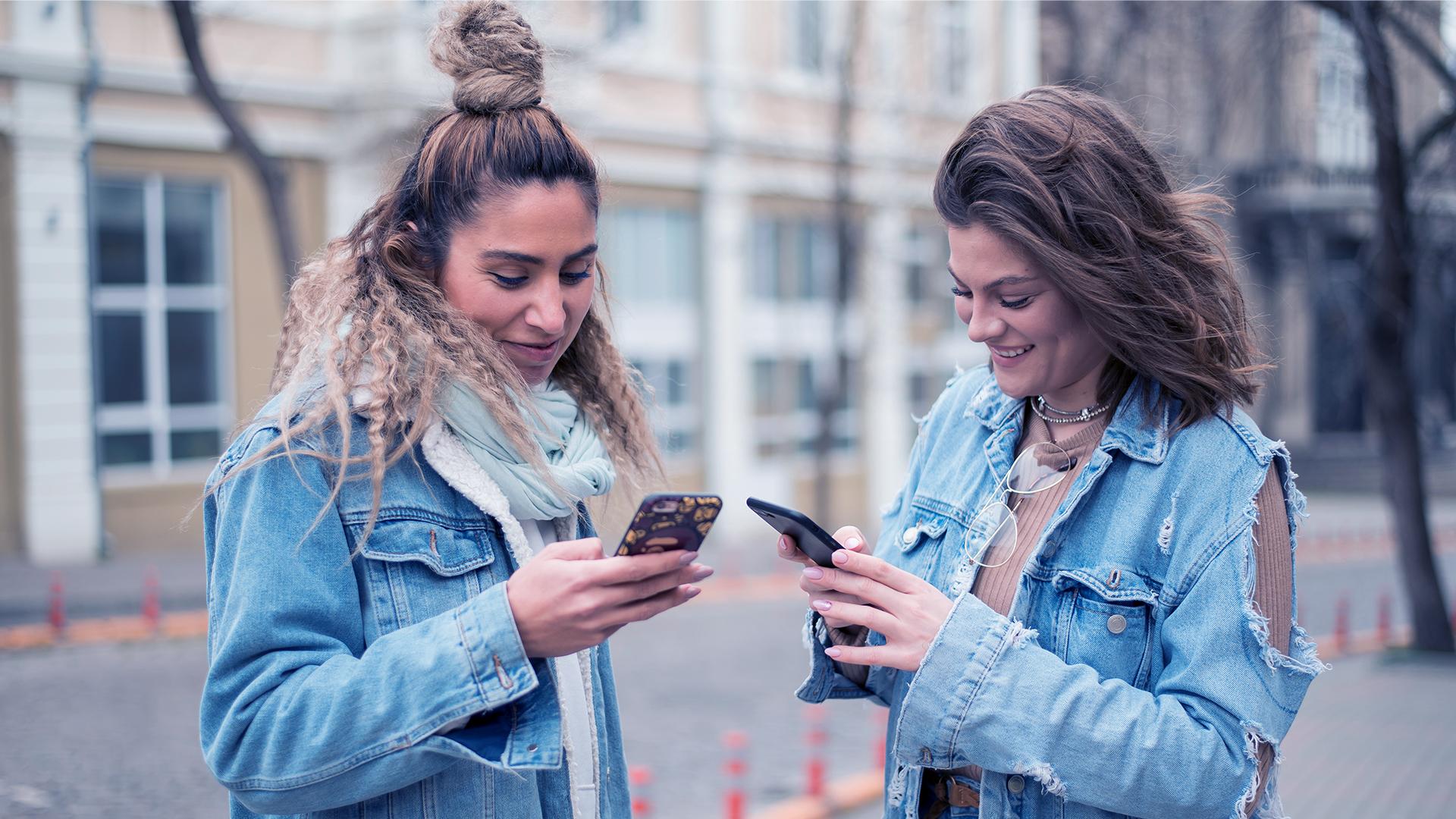 FEATURES OF THE PRODUCT
You can write about the product here
You can write about the product here
You can write about the product here
OUR GOALS
NEPTUNE
VENUS
Neptune is the farthest
planet from the Sun
Venus is the second planet from the Sun
JUPITER
MERCURY
It’s the biggest planet in the Solar System
Mercury is the closest
planet to the Sun
CORE VALUES
MERCURY
VENUS
MARS
Mercury is the smallest planet of them all
Venus is the second planet from the Sun
Despite being red,
Mars is a cold place
JUPITER
SATURN
NEPTUNE
It’s the biggest one in the Solar System
Saturn is the ringed one and a gas giant
It’s the farthest planet from the Sun
WHAT SETS US APART?
MERCURY
NEPTUNE
Mercury is the closest
planet to the Sun and
also the smallest one in
the Solar System
Neptune is the farthest
planet from the Sun
and the fourth-largest
in the Solar System
MARKET SHARE
65%
Mercury is the smallest planet
35%
Mars is actually a cold place
CORE CUSTOMER AUDIENCES
GENDER
AGE
15-25
26-35
HOBBIES
80%
20%
Female
Male
COMPETITOR ANALYSIS
WEAKNESSES
STRENGTHS
Here you can list your competitor’s strengths
Here you can list your competitor’s strengths
Here you can list your competitor’s strengths
Here you can list your competitor’s weaknesses
Here you can list your competitor’s weaknesses
Here you can list your competitor’s weaknesses
MARKET SEGMENTATION
30%
20%
50%
Saturn is a gas giant and has several rings
Venus is the second planet from the Sun
Despite being red, Mars is a cold place
STRATEGY
DAY 2
DAY 4
Mercury is small
Mars is a cold place
DAY 3
DAY 1
DAY 1
Venus is terribly hot
Saturn has rings
Pluto is a dwarf planet
PRODUCT DESCRIPTION
Mercury is the smallest planet
Jupiter is the biggest planet
Neptune is the farthest planet
Venus has a beautiful name
PRICING
PRO
BASIC
PREMIUM
$15
$5
$30
GET IT!
GET IT!
GET IT!
DISTRIBUTION CHANNELS
MANUFACTURER
Wholesaler
Retailers
Retailers
Consumer
Consumer
Consumer
PROMOTION
MULTIMEDIA
PRESS
MOBILE APP
Mercury is the closest planet to the Sun
It’s the farthest planet from the Sun
Venus has a beautiful name, but it’s hot
$35,000
Is the total budget for the campaign
ADVERTISING CAMPAIGN 1
BUDGET
CHANNEL
$14,000
Multimedia
DESCRIPTION
GOALS
Mercury is the closest planet to the Sun and the smallest one in the Solar System
Here you can list your goals
Here you can list your goals
Here you can list your goals
ADVERTISING CAMPAIGN 2
BUDGET
CHANNEL
$18,000
Billboard
GOALS
DESCRIPTION
Saturn is a gas giant and has rings
Neptune is the farthest planet
Mercury is the smallest planet
PR OUTREACH
MEDIA CHANNELS
GOALS
CONVERSION
Social Media
Newsletter
Landing Page
Podcast
Mercury is the smallest planet
20%
Neptune is the farthest planet
50%
A PICTURE IS WORTH A THOUSAND WORDS
BUDGET ALLOCATION
CAMPAIGN LOCATIONS
July 2
June 4
August 5
July 12
Neptune is the farthest planet
PREDICTED REACH
NEPTUNE
Neptune is the farthest planet from the Sun
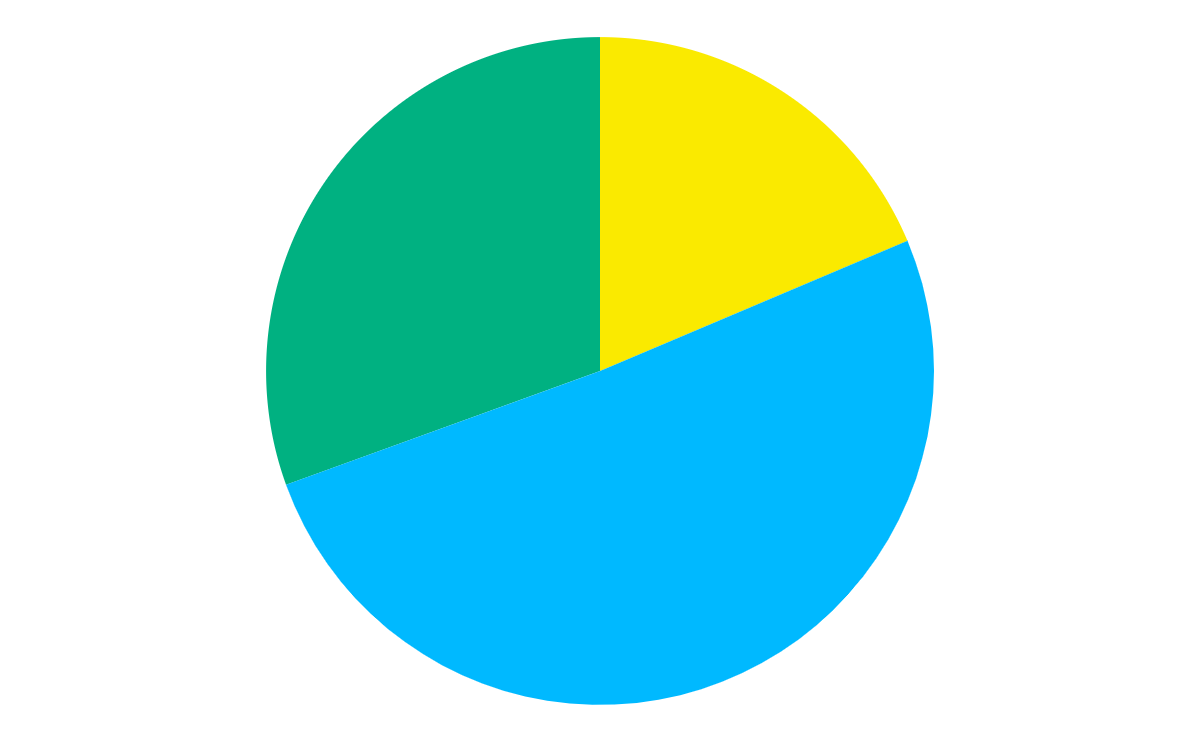 VENUS
Venus has a beautiful name, but it’s hot
MERCURY
Mercury is the closest planet to the Sun
To modify this graph, click on it, follow the link, change the data and paste the new graph here
TIMELINE
Mercury is the smallest planet
Jupiter is the biggest planet
PHASE 1
PHASE 2
PHASE 3
PHASE 4
Neptune is the farthest planet
Venus has a beautiful name
MULTIMEDIA CONTENT
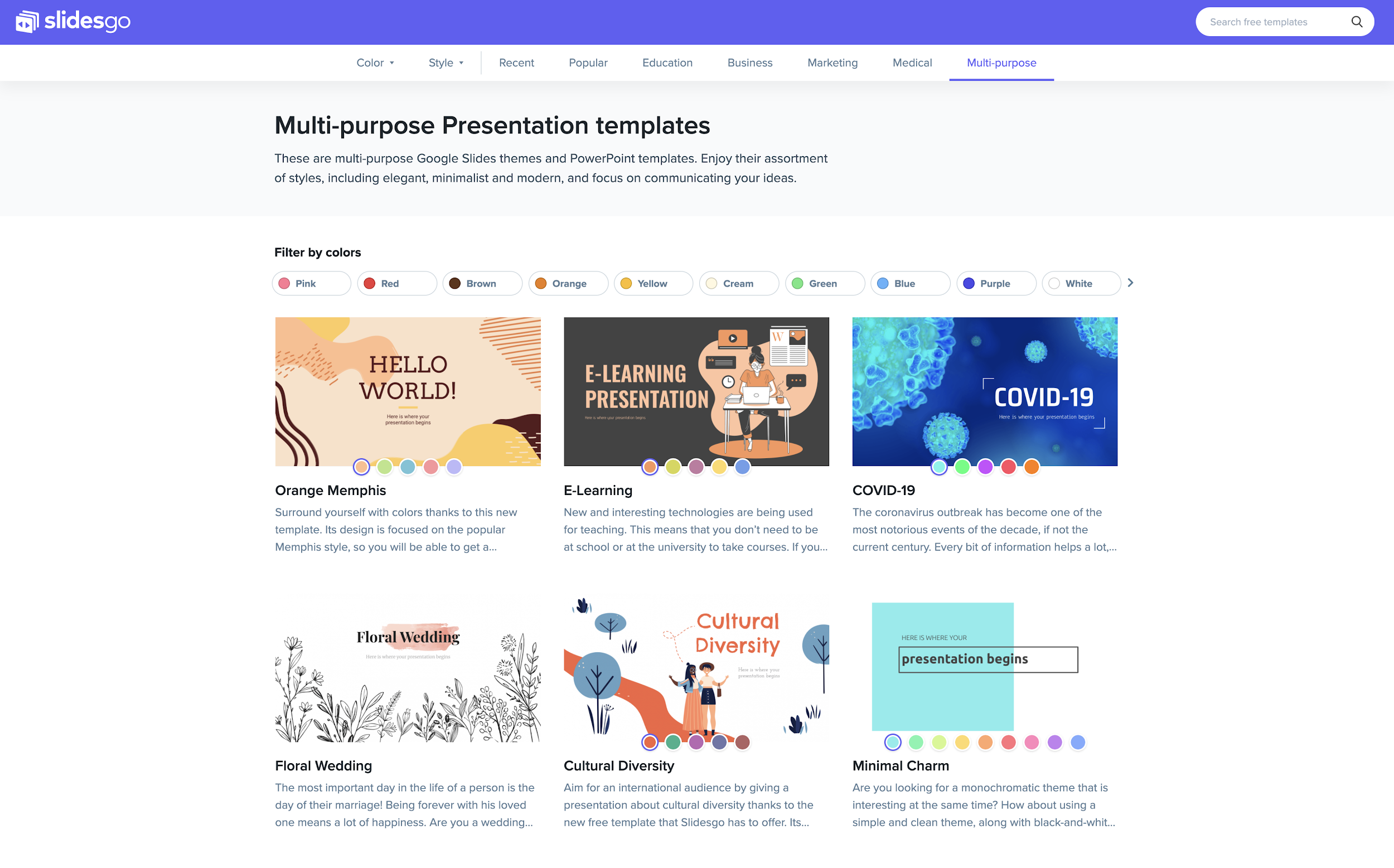 You can replace the image on this screen with your own work. Just delete this one, add yours and center it properly
OUR TEAM
HELENA JAMES
JOHN DOE
You can replace the
image with your own one
You can replace the
image with your own one
Do you have any questions? youremail@freepik.com 
+91 620 421 838
yourcompany.com
THANKS!
Please keep this slide for attribution
ALTERNATIVE RESOURCES
Diploma template for kids
Illustration of online certification on computer screen
Online certification for college graduates
illustration of graduation ceremony on online platform
RESOURCES
Online certification concept
Online certification concept 
Stylish teenagers browsing mobile phones
Online learning concept with device
Instructions for use
In order to use this template, you must credit Slidesgo by keeping the Thanks slide.
You are allowed to:
- Modify this template.
- Use it for both personal and commercial projects.
You are not allowed to:
- Sublicense, sell or rent any of Slidesgo Content (or a modified version of Slidesgo Content).
- Distribute Slidesgo Content unless it has been expressly authorized by Slidesgo.
- Include Slidesgo Content in an online or offline database or file.
- Offer Slidesgo templates (or modified versions of Slidesgo templates) for download.
- Acquire the copyright of Slidesgo Content.
For more information about editing slides, please read our FAQs or visit Slidesgo School:
https://slidesgo.com/faqs and https://slidesgo.com/slidesgo-school
Fonts & colors used
This presentation has been made using the following fonts:
Baloo 2
(https://fonts.google.com/specimen/Baloo+2)

Teko
(https://fonts.google.com/specimen/Teko)
#00004d
#ffefe1
#faea00
#00b181
#00b9ff
#ff7aa1
#ff6a00
Stories by Freepik
Create your Story with our illustrated concepts. Choose the style you like the most, edit its colors, pick the background and layers you want to be visible and bring them to life with the animator panel. It will boost your presentation for sure! Check out how it works.
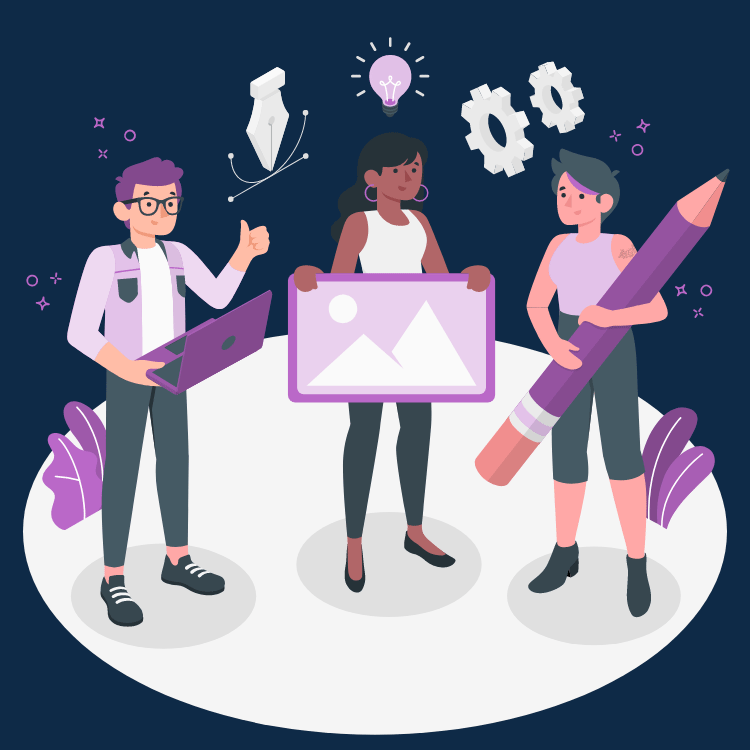 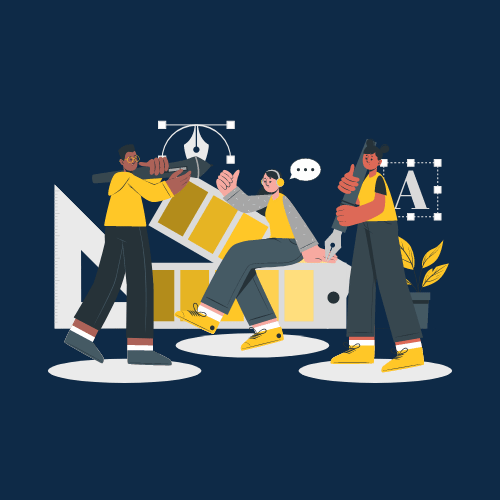 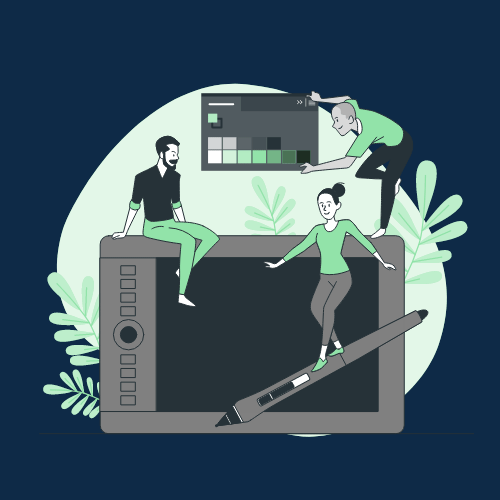 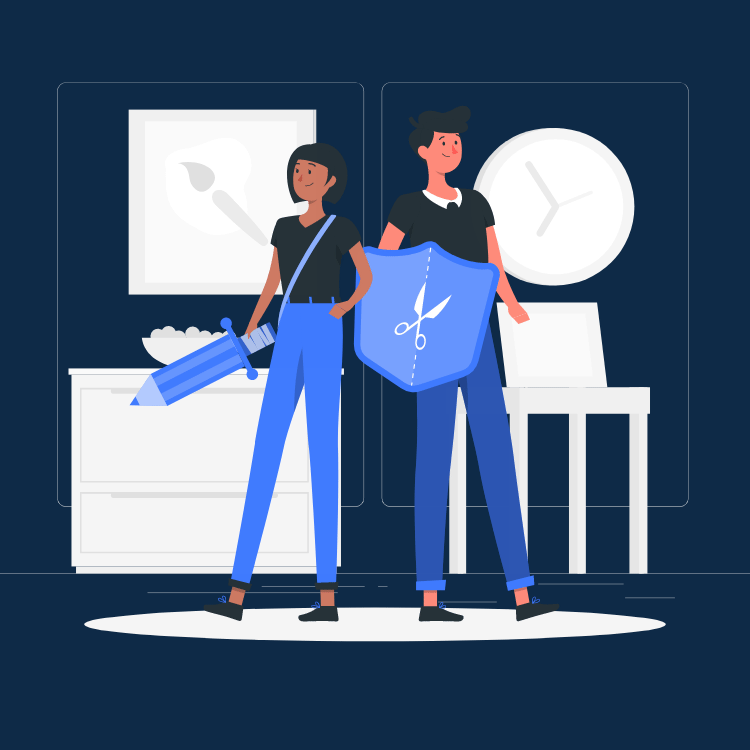 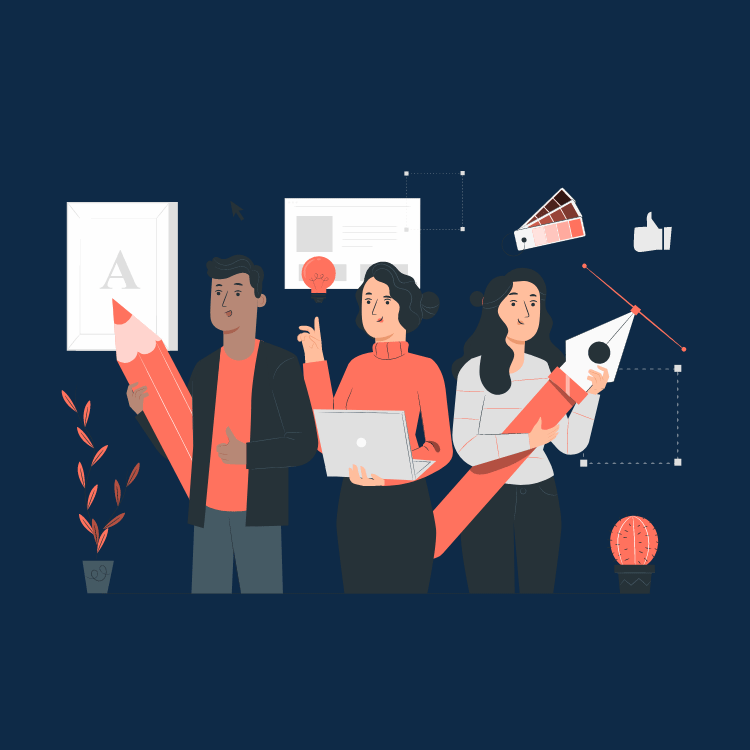 Pana
Amico
Bro
Rafiki
Cuate
Use our editable graphic resources...
You can easily resize these resources without losing quality. To change the color, just ungroup the resource and click on the object you want to change. Then, click on the paint bucket and select the color you want. Group the resource again when you’re done. You can also look for more infographics on Slidesgo.
FEBRUARY
JANUARY
MARCH
APRIL
PHASE 1
Task 1
FEBRUARY
MARCH
APRIL
MAY
JUNE
JANUARY
Task 2
PHASE 1
Task 1
Task 2
PHASE 2
Task 1
Task 2
...and our sets of editable icons
You can resize these icons without losing quality.
You can change the stroke and fill color; just select the icon and click on the paint bucket/pen.
In Google Slides, you can also use Flaticon’s extension, allowing you to customize and add even more icons.
Educational Icons
Medical Icons
Business Icons
Teamwork Icons
Help & Support Icons
Avatar Icons
Creative Process Icons
Performing Arts Icons
Nature Icons
SEO & Marketing Icons
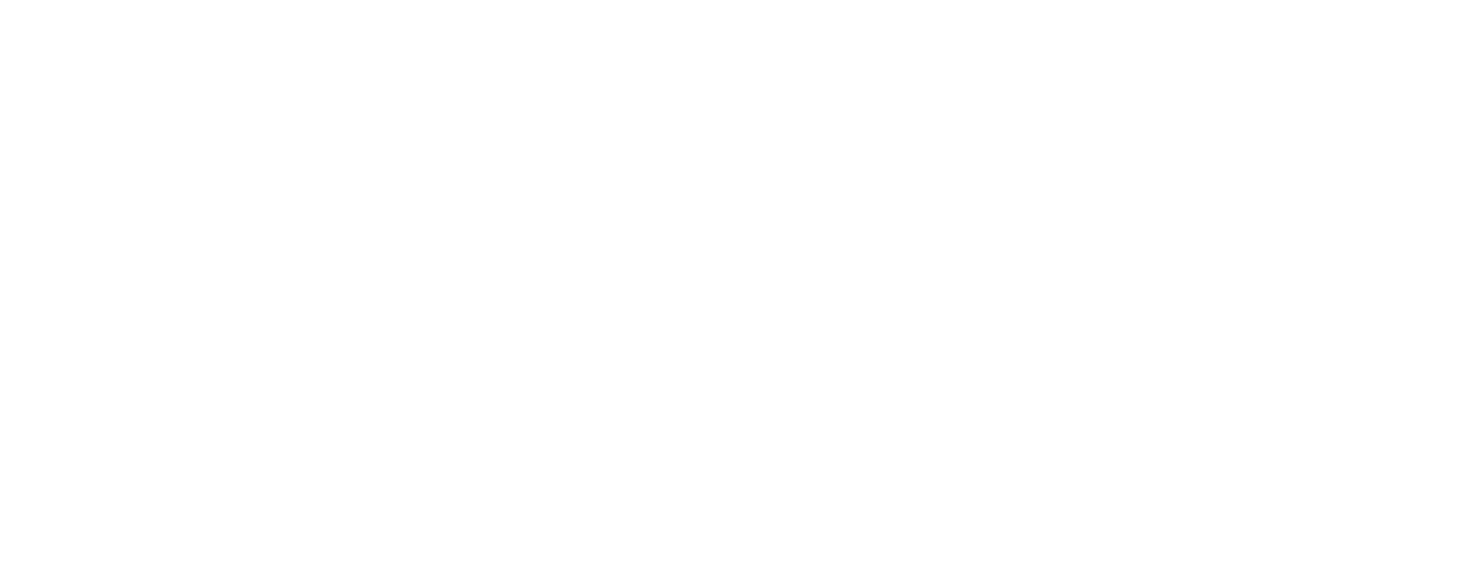